Hoja-Papel A4/Carta
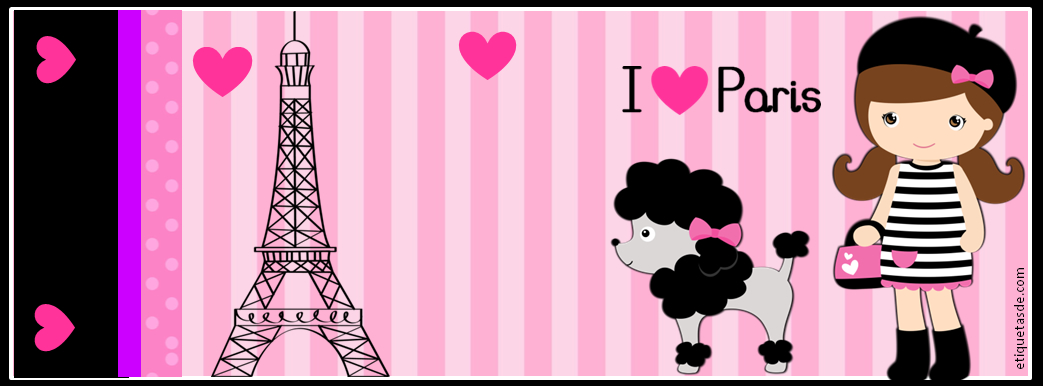 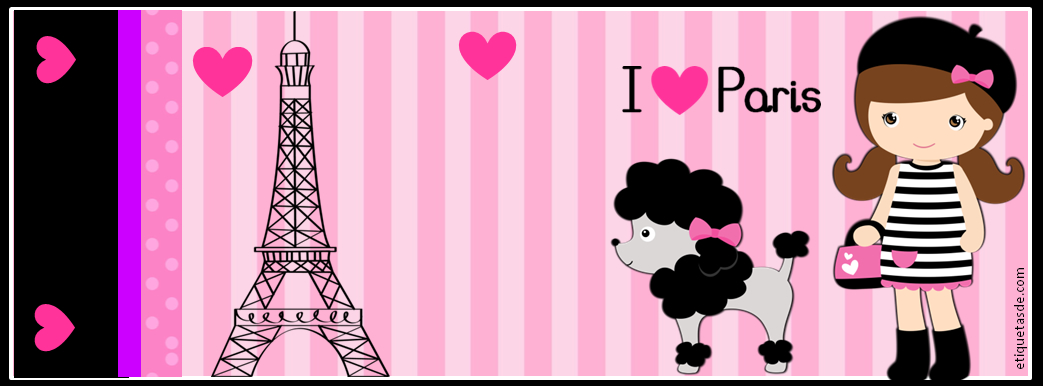 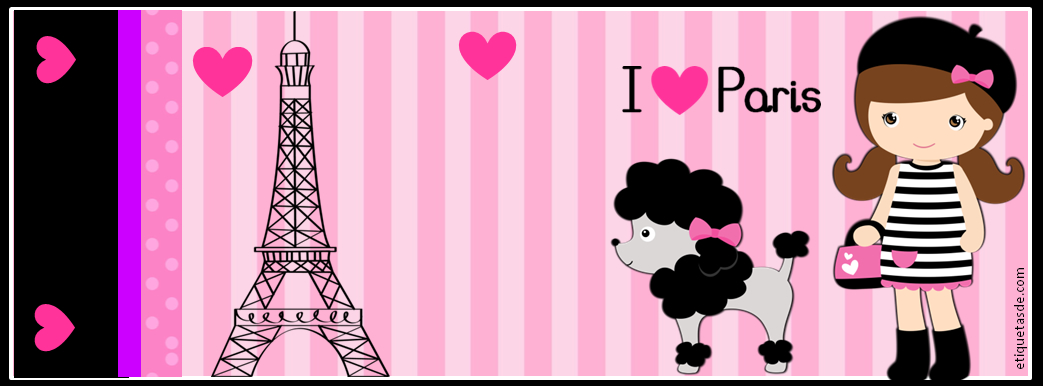 Nombre
Nombre
Nombre
Cumplo xx
Cumplo xx
Cumplo xx
Mi Fiesta
Mi Fiesta
Mi Fiesta
Fecha XXX	XX
Fecha XXX	XX
Fecha XXX	XX
te espero a las 5 Pm
 en el salón 
xxxxxxxxxxxxxxxxxxxxxx
etiquetasde.com
te espero a las 5 Pm
 en el salón 
xxxxxxxxxxxxxxxxxxxxxx
etiquetasde.com
te espero a las 5 Pm
 en el salón 
xxxxxxxxxxxxxxxxxxxxxx
etiquetasde.com
etiquetasde.com